Data Analysis
Coding Qualitative Data
Identify similarities
Analysing Qualitative Data
Create generalisations
Extract themes
Highlight differences
Identify relationships
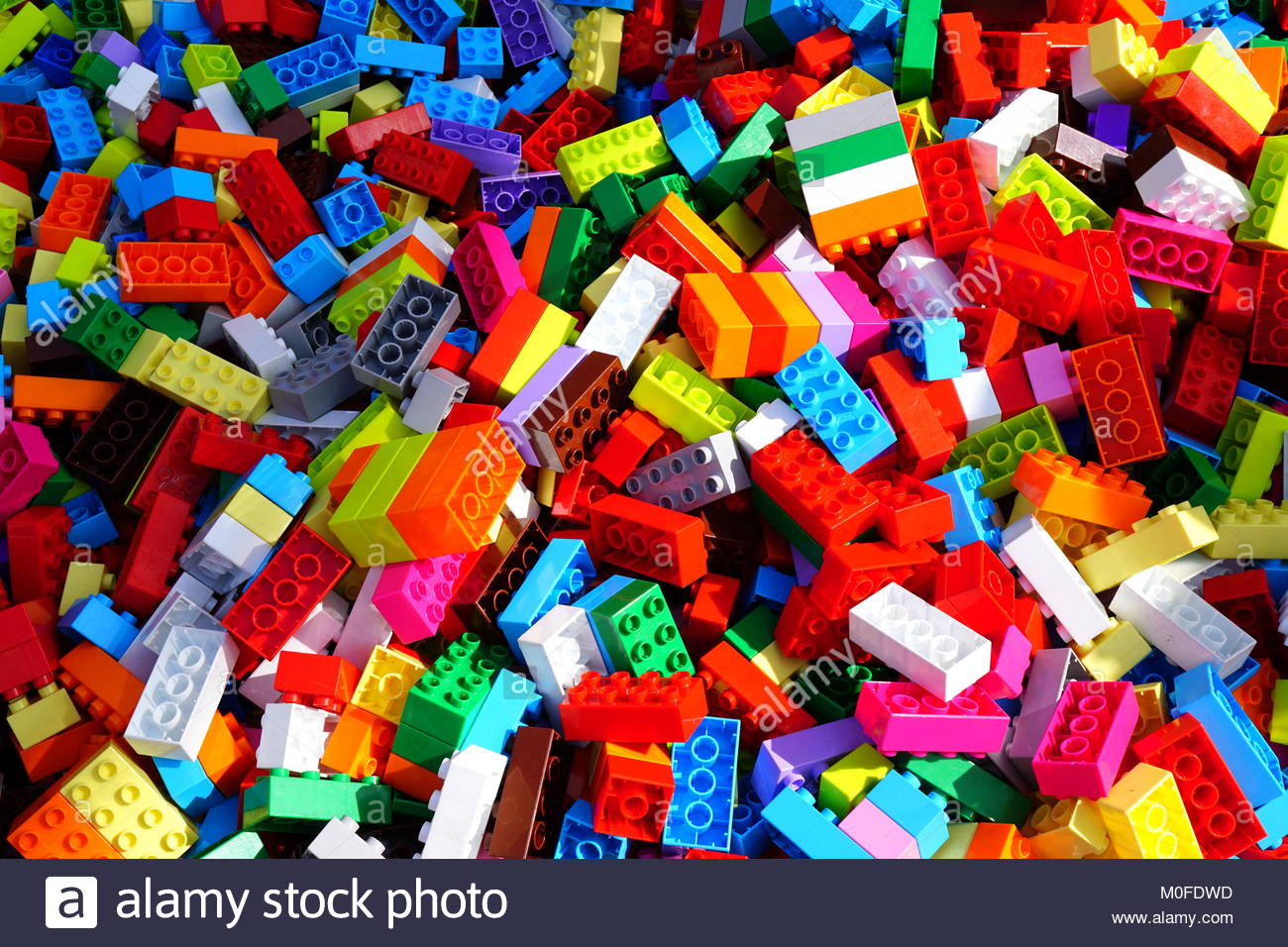 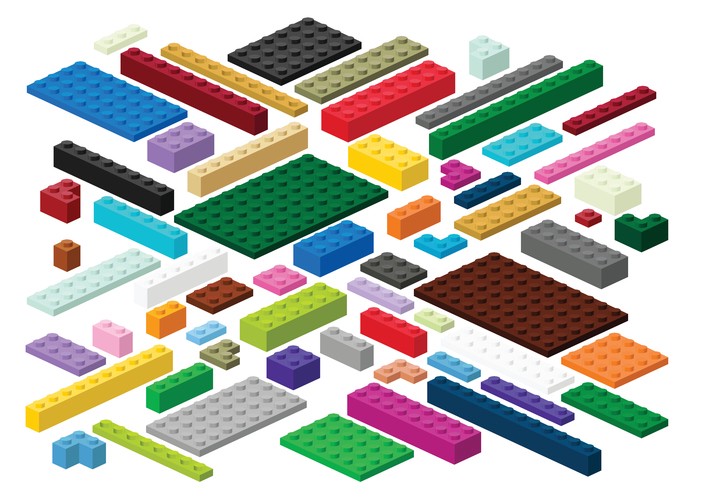 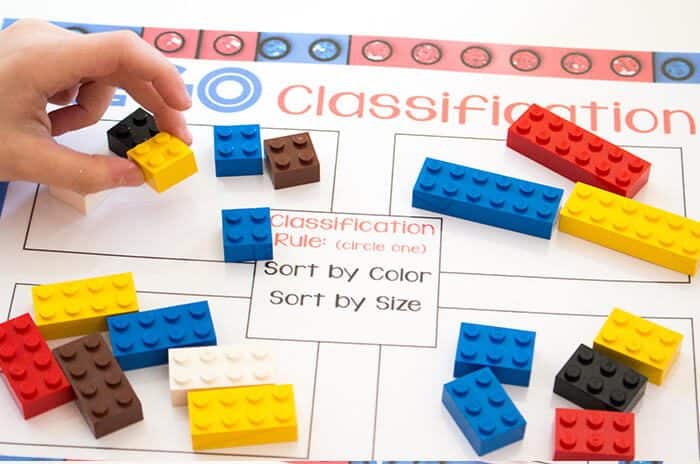 Thinking task
How could you organize the following
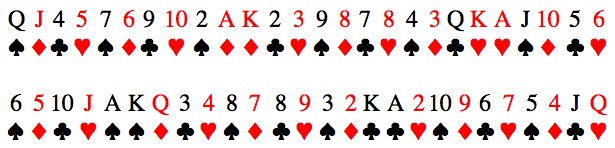 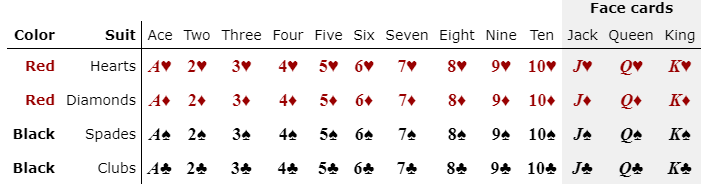 Objectives of Qualitative Analysis
What is coding?
Coding is closely examining qualitative data and organizing it in a way that captures important features/ relationships/ concepts/ ideas/ phenomena.

Coding refers to labeling and systematizing the data. ( Tracy, 2013)
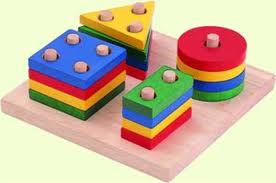 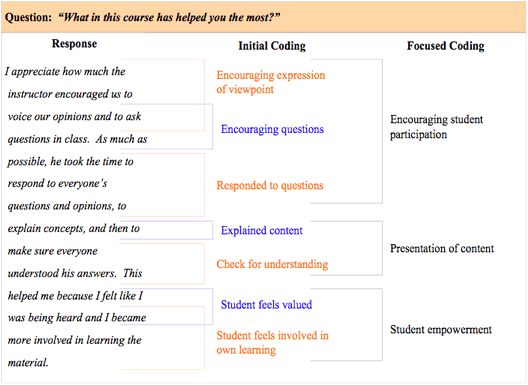 The Coding Process
Initially read 
   through text 
         data	                 Divide the text               Label the segments
		               into segments                   of information           Reduce overlap
                                    of information                    with codes               and redundancy           Collapse codes
								into themes
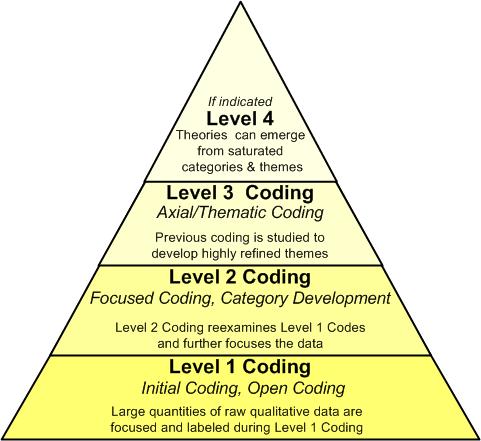 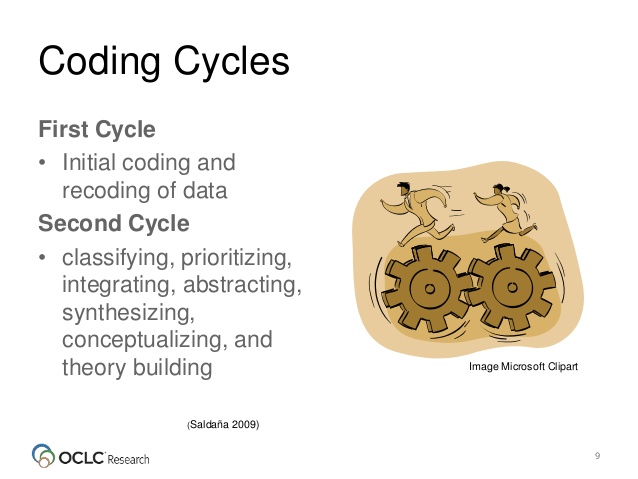 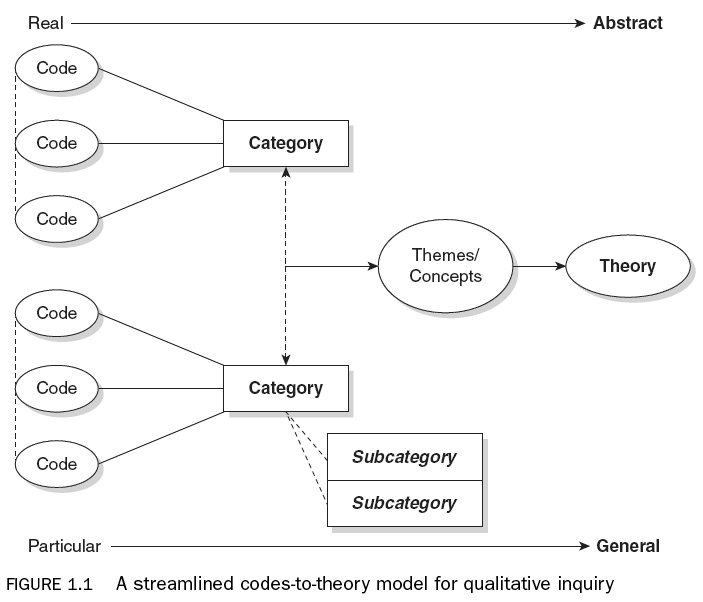 Saldaña, 2013: 12
Data-driven vs. Theory-driven
Codes can be either ‘data-driven’ or ‘theory-driven’

Data-driven – codes emerge from the data itself
Theory-driven – there are pre-determined codes that have been developed prior to examining the data
Data Immersion Phase
I recommend that researchers submerge themselves in the entire breadth of the data by reading and re-reading them, listening to them, and thinking about them.
Coding Cycles ( Tracy, 2013)
Primary-cycle coding begins with an examination of the data and assigning words or phrases that capture their essence.

Constant comparative method (Charmaz, 2006) to compare the data applicable to each code, and they modify code definitions to fit new data (or else they break them off and create a new code)
Codes (labels) can changes as you see more data that fits together. 
Secondary-cycle coding, the researcher critically examines the codes already identified in primary cycles and begins to organize, synthesize, and categorize them into interpretive concepts. ( re-organizing and relabeling into interpretive categories)
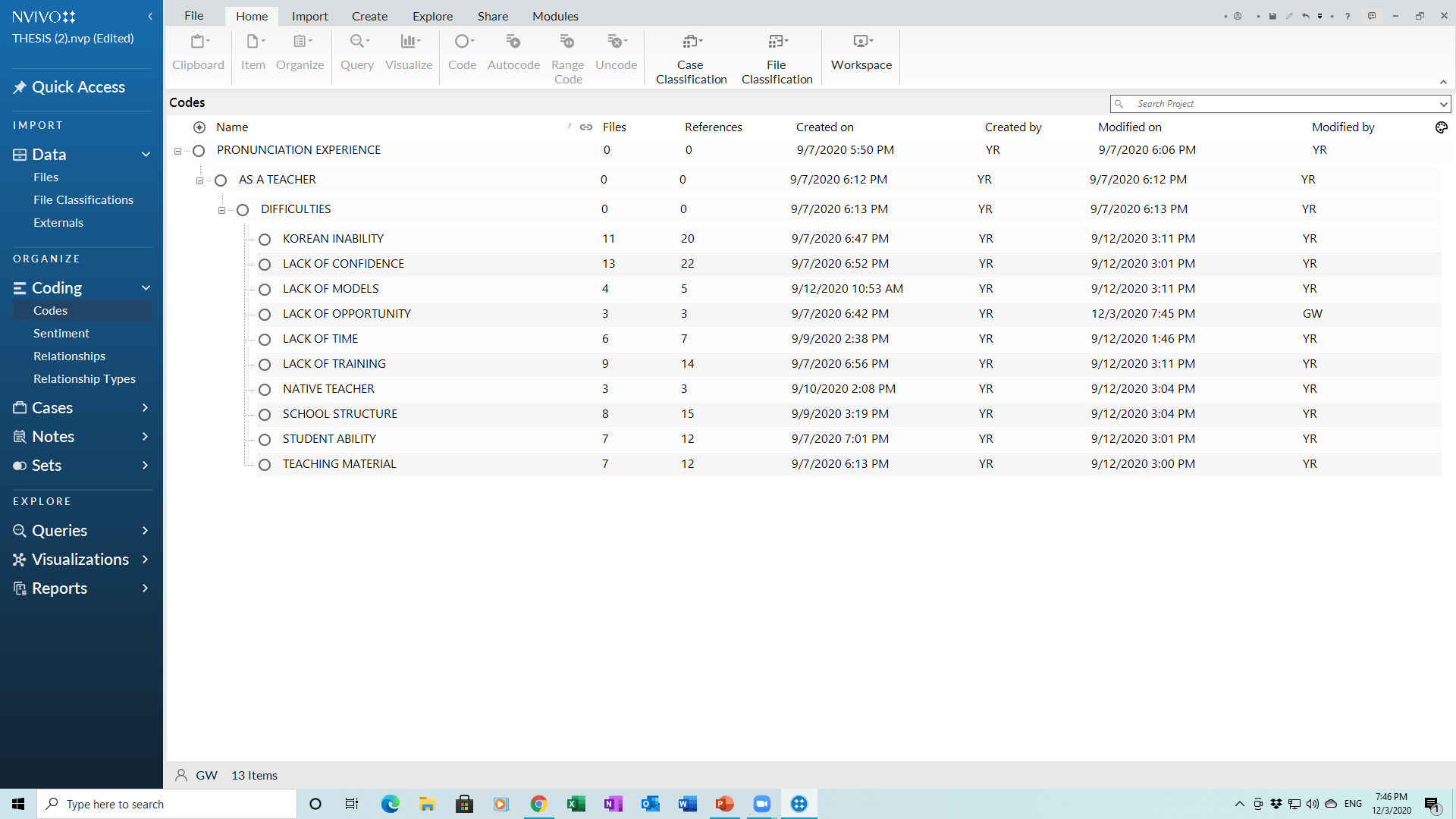 1st cycle coding
2nd cycle coding
Refer back to your research questions
How does the data relate to answering your RQs?
Identify key words/ phrases/ concepts within the data and assign a code
Use the same code for the data that fits the same concept
During first level coding do not be overly interpretive, report only what is actually there.
Refer back to your research questions
How does the data relate to answering your RQs?
Identify similarities in codes and combining them
Categorizing codes under thematic subheadings/ categories
Methods of Coding
In Vivo Coding: codes terms and phrases used by the participants themselves. The objective is to attempt to give the participants a voice in the research.
Descriptive Coding summarizes in a word or noun the basic topic of a passage of qualitative data.
Process Coding: this method uses gerunds ("-ing" words) only to describe and display actions throughout the document. It is useful for examining processes, emotional phases and rituals.
Versus Coding: uses binary terms to describe groups and processes. The goal is to see which processes and organizations are in conflict with each other throughout the document. These can be both conceptual and grounded objects.
Values Coding: codes that attempt to exhibit the inferred values, attitudes and beliefs of participants. In doing so, the research may discern patterns in world views.
Appendices
First cycle coding practice
“What major factors lead you into teaching?”

Work with a partner and code the data

Compare your coding with another group